CUI
Federal Employees Retirement System Errors
Taiwanna Smith
Director, Benefits, Wage, & NAF Policy
February 14, 2023
Controlled by: DCPAS
Controlled by: LOB 3
CUI Categories: OPSEC
LDC: FED ONLY
POC: Taiwanna Smith
CUI
CUI
Agenda
FERS Coverage Determination
FERS Plans and Contribution Rates
FERS Error Records Review
Potential FERS Coding Errors
Potential FERS Errors by Component
USD, P&R Memo - Federal Employees Retirement System (FERS) Coding Errors
Component Requirements
DoD Action Plan/Corrective Process
Next Steps
Questions
(2)
CUI
CUI
FERS Coverage Determination
Federal employees are generally covered under two main retirement plans:
Civilian Service Retirement System (CSRS)
Federal Employees Retirement System (FERS.)
FERS retirement plan determination was complicated by legislative acts that created three FERS plans with different contribution rates.
Office of Personnel Management (OPM) issued coverage determination guidance via Benefits Administration Letters (BAL) 
October 3, 2012 – BAL 12-104 for FERS-RAE 
August 14, 2014 – BAL 14-107 for FERS-FRAE.
(3)
Source:  
Note:
CUI
CUI
FERS Plans and Contribution Rates
Of the three FERS plans, two are effectively closed to newly hired federal employees – FERS and FERS RAE.
(4)
Source:  
Note:
CUI
CUI
FERS Errors Records Review
Last year, Department of Navy discovered a large number of FERS coding errors.
This discovery prompted a department-wide records review to determine the full scope of potential errors. 
DCPAS conducted a DCPDS records review and determined that there were approximately 23,000 potential FERS errors department-wide.
DCPAS developed a department-wide strategy to inform affected employees and to ensure that all errors are corrected.
DCPAS also implemented an action plan for Components/Agencies to identify and correct existing errors.
(5)
CUI
CUI
Potential FERS Coding Errors
Components are assigning employees to the incorrect FERS retirement plan resulting in erroneous contribution rates.
Affected employees are either receiving an overpayment or underpayment of salary due to the difference in retirement contribution rates.
DCPAS ran DCPDS reports to identify potential errors.  There were 23,175 employee records identified.
(6)
Source:  DCPDS  
Note:  Data as of May 31, 2022
CUI
CUI
Potential FERS Errors by Component
Department-wide
(7)
Source:  DCPDS
Note:  Data as of May 31, 2022
CUI
USD, P&R Memo - (FERS) Coding Errors
On November 29, 2022, the Under Secretary for Personnel & Readiness issued a memo regarding FERS Coding Errors.
The memo directs Components to:
Review all of the errors on the FERS Coding Error Report prepared by DCPAS by May 29, 2023.
Provide DCPAS, in writing, the name of each current DoD employee who:
(1) is presently making overpayments or underpayments of FERS retirement contributions rate; and
(2) will require corrective action.
(8)
USD, P&R Memo - (FERS) Coding Errors Cont.
Components are to notify each affected employee in writing, no later than 5 business days after completing the corrective action, of: 
(a)  The overpayments or underpayments of FERS retirement contributions; 
(b)  Their entitlement to reimbursement from overpayments of retirement contributions or indebtedness to the Federal Government for underpayment of retirement contributions. 
Inform affected employees of their rights to dispute the debt and provide specific instructions on how to request a debt waiver. 
Defense Finance and Accounting Service and component debt collection offices may consider suspension of collection for a 6 month period pending employees’ submission of waiver requests, consistent with Chapter 4, Paragraph 8.4 of DoD FMR, Volume 16.
(9)
CUI
DoD Action Plan/Corrective Process
(10)
CUI
CUI
DoD Action Plan/Corrective Process Cont.
Records to be included in the review process:

Only records identified on original DCPAS error report and the associated actions that are submitted to DFAS on or after 5/31/22.

Actions that were submitted prior to that date and are not reflected on the DCPAS error report will not be considered part of this effort.
(11)
CUI
Next Steps
Components should provide monthly updates to DCPAS.
Components should also continue to run monthly reports to discover new errors
DCPAS will consolidate and report progress of corrective actions to the DASD, CPP.
(12)
Questions?
(13)
CUI
Questions
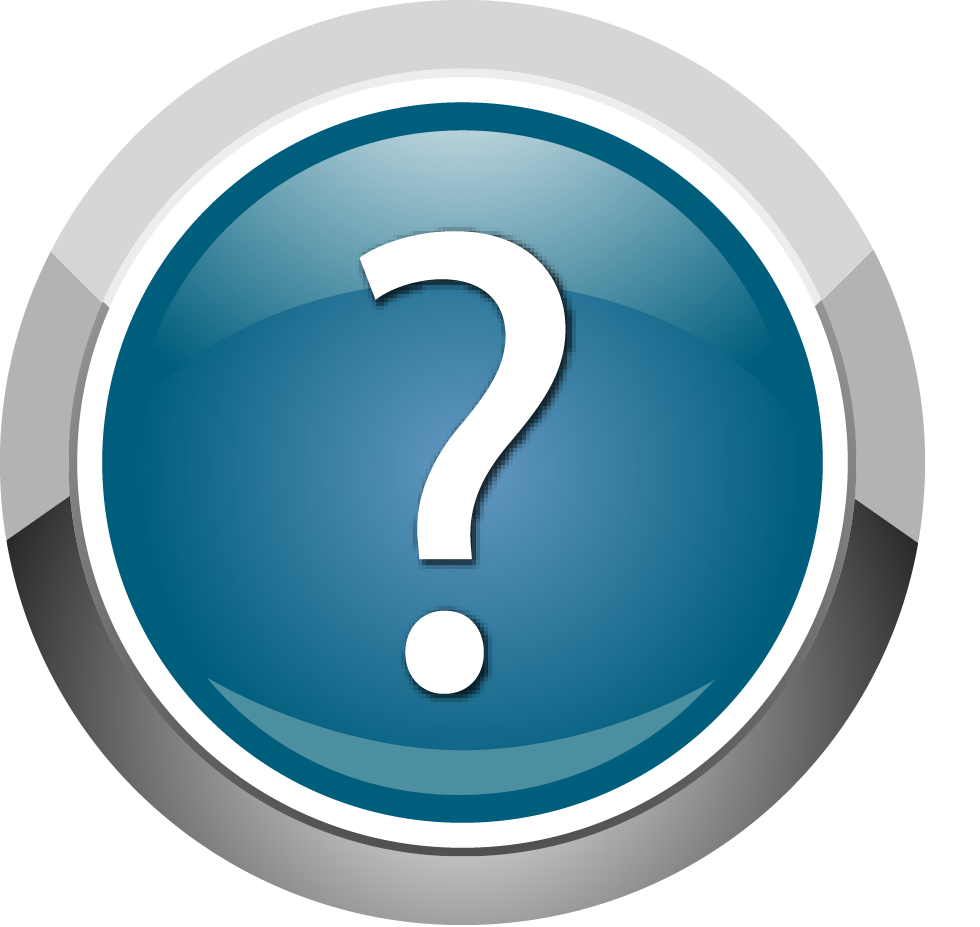 (14)
CUI